Housing StandardsRichard Conway: Service Manager
Where does Housing Standards sit within Dorset Council
Update on Melcombe Regis – Selective Licensing and an Alternative Proposal
Housing and Community Safety Services
Executive Director People – Adults
Mathew Kendal
Housing Standards 
Richard Conway
Corporate Director Housing 
Rebecca Kirk
Housing Solutions
Sarah How
Community Safety
Andy Frost
Homelessness Prevention
Fiona Brown
Housing Strategy 
Sharon Attwater
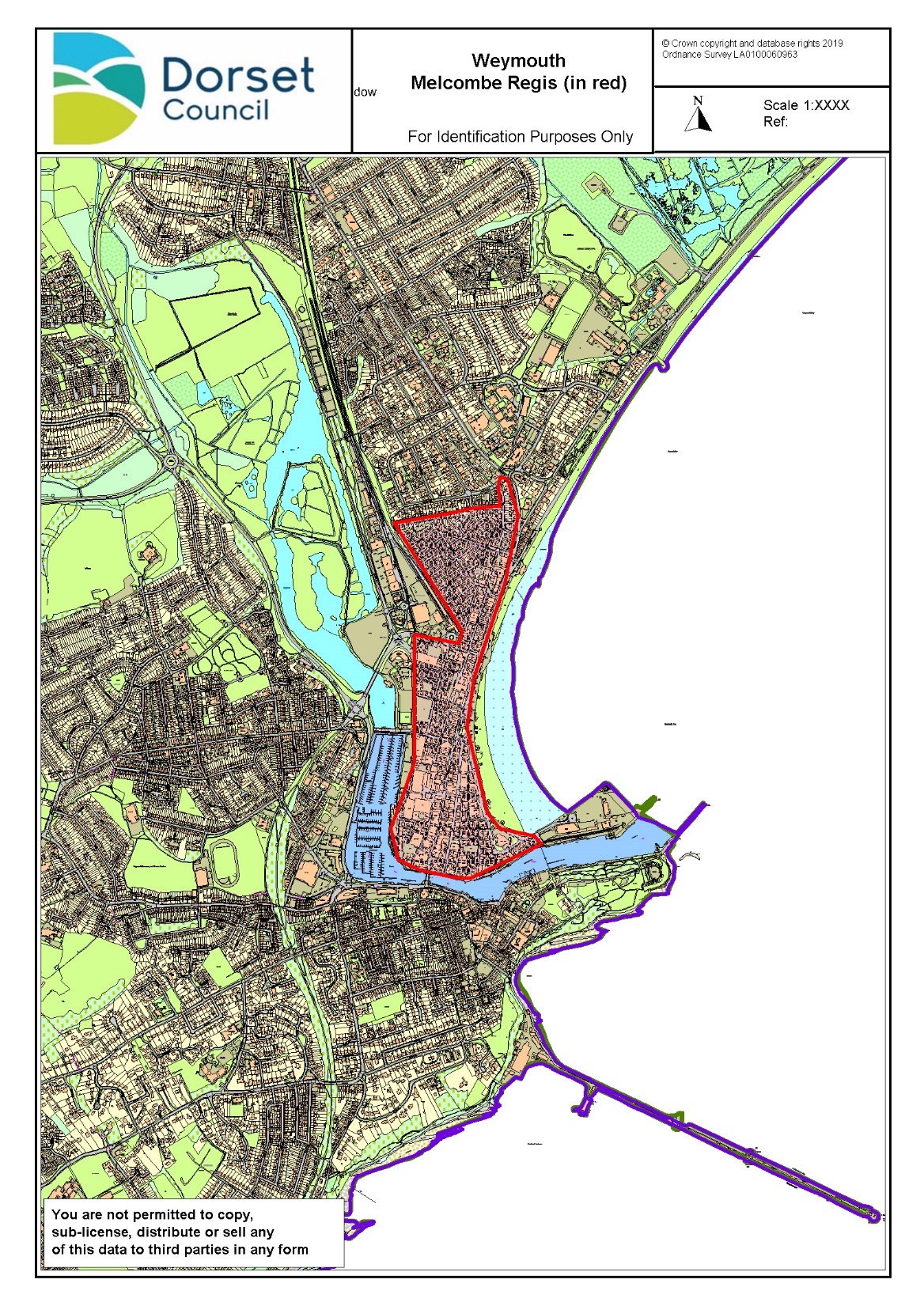 Melcombe Regis area of Weymouth
Selective Licensing Time line
Executive Advisory PanelMelcombe Regis
Member led group considering whether a scheme incorporating:

Voluntary Accreditation of Landlords 
Targeted enforcement of landlords letting poor housing 
Other schemes to improve housing standards
(Extending the Heat Melcombe Regis Scheme -Ends Nov 2020)

Would this achieve the same objective as Selective Licensing?
Executive Advisory PanelMelcombe Regis
DHCLG Official Guidance
“The Authority must consider if there are any other courses of action available that would achieve the same objective as the proposed scheme without the need for the designation to be made”
For example: 
“In areas with Anti-Social where landlords are not taking appropriate action, could an education programme or a voluntary accreditation scheme achieve the same objective as a selective licensing designation?”
Executive Advisory PanelMelcombe Regis
EAP - Consult with stakeholders
EAP - Makes recommendation 
Report to Dorset Council Scrutiny Committee 
Cabinet Approval 
Council Approval